Treatment of Holospinal Epidural Abscess with Selective Skip Laminectomies and Catheter Irrigation: A Case Report
George Beeton, OMSII1, Alec Doederlein, OMSII1, Zach Loeffelholz MD2, Cezar Sandu, MD2 

Texas college of osteopathic medicine1, JPS Health Orthopedic Surgery2
Background
Case History
Examination
MRI of the cervical, thoracic and lumbar spine was performed, revealing HEA as well as multiple paraspinal musculature abscesses and a retropharyngeal/prevertebral abscess. 

Due to intubation a reliable neuro exam was limited. 
He initially had normal reflexes, negative Hoffman's sign, and 1-2 beats of clonus bilaterally 

Infection lab markers elevated.

5 beats of clonus bilaterally.
MRI Scans
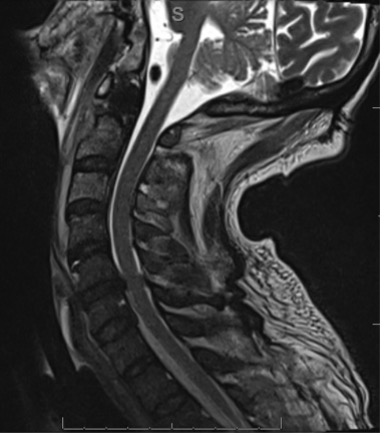 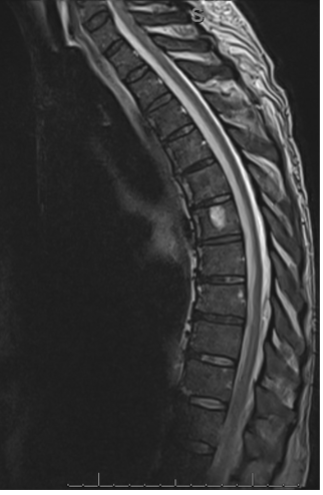 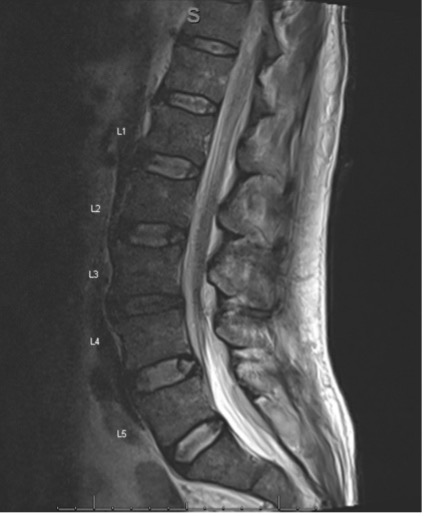 Fig. 1: T2WI sagittal MRI of the cervical spine
Fig. 2: T2WI sagittal MRI of the thoracic spine
Fig. 3: T2WI sagittal MRI of the lumbar spine
Operation
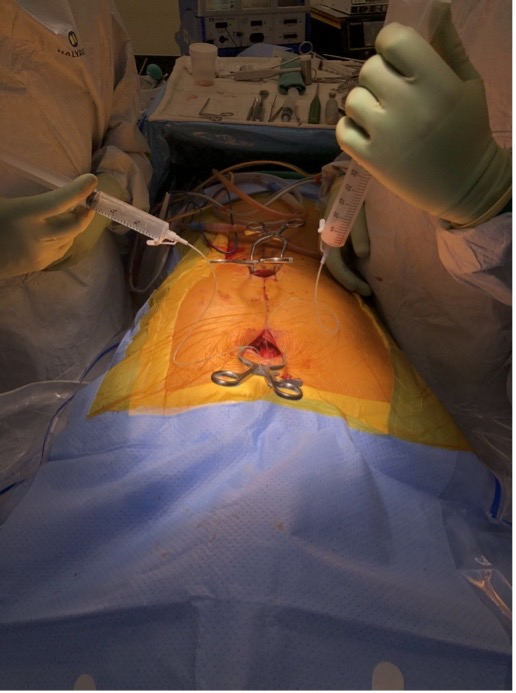 Post OP
Discussion
HEA is an exceedingly rare condition with less than 25 case reports in the literature.

Early broad-spectrum IV antibiotics are the gold standard of treatment. If neurological deficits are present, immediate surgical decompression is indicated. 

This case provides evidence for the efficacy of selective skip laminectomies with irrigation of the spine. This technique allows for identification of the inciting organism, adequate reduction of the infectious burden, decompression of the neural elements, and minimal surgical time and blood loss.
References
Pradilla G, Nagahama Y, Spivak AM, Bydon A, Rigamonti D. Spinal epidural abscess: current diagnosis and management. Curr Infect Dis Rep. 2010 Nov;12(6):484-91.
Roberti F. Tailored minimally invasive tubular laminectomies for the urgent treatment of rare holocord spinal epidural abscess: case report and review of technique. J Spine Surg. 2020 Dec;6(4):729-735.
Gorchynski J, Hwang J, McLaughlin T. A methicillin-resistant Staphylococcus aureus-positive holospinal epidural abscess. Am J Emerg Med. 2009 May;27(4):514.e7-9.
Lau D, Maa J, Mummaneni PV, Chou D. Holospinal epidural abscess. J Clin Neurosci. 2014 Mar;21(3):517-20.
MK, Guler İ, Karabagli H, Paksoy Y. Holospinal epidural abscess in a child patient: magnetic resonance imaging findings. Spine J. 2015 Dec 1;15(12):e1-2.
Oh GS, Abou-Al-Shaar H, Arnone GD, Barks AL, Hage ZA, Neckrysh S. Spinal epidural abscess in a patient with piriformis pyomyositis. Surg Neurol Int. 2016 Nov 21;7(Suppl 38):S911-S913.
Smith GA, Kochar AS, Manjila S, Onwuzulike K, Geertman RT, Anderson JS, Steinmetz MP. Holospinal epidural abscess of the spinal axis: two illustrative cases with review of treatment strategies and surgical techniques. Neurosurg Focus. 2014 Aug;37(2):E11.
Shiu SI, Lee BJ, Chen HC, Lin YH, Wang CY. Holospinal epidural abscess complicated with bilateral psoas muscle abscess. Spine J. 2014 Jun 1;14(6):1072-3.
Khanna RK, Malik GM, Rock JP, Rosenblum ML. Spinal epidural abscess: evaluation of factors influencing outcome. Neurosurgery. 1996 Nov;39(5):958-64.
Pfister HW, von Rosen F, Yousry T. MRI detection of epidural spinal abscesses at noncontiguous sites. J Neurol. 1996 Apr;243(4):315-7.
Shah NH, Roos KL. Spinal epidural abscess and paralytic mechanisms. Curr Opin Neurol. 2013 Jun;26(3):314-7.
Questions?